Kariérní startMichaela OdehnalováLibor Komárek
1
Kariérní centrum MU
Kariérní start
Filozofie
Výchozí body výuky:
CMS (Career Management Skills) ze severských zemí, 
Součástí kurikula univerzit evropských zemí (GB, Francie, Švédsko, Litva, Malta, Nizozemí, Estonsko…)
Dlouhodobé zkušenosti lektorů s kariérním poradenstvím
Koučovací přístup

80–90 % výuky interaktivní forma, 10–20 % frontální výuka
3/4 předmětu stanoveno lektory, 1/4 vámi formou výběru
Práce v Interaktivní osnově předmětu v IS, závěrečné kolokvium formou shrnutí dosavadních poznatků
2
Kariérní centrum MU
Kariérní start
Témata
Úvod, organizační záležitosti, stanovení kariérního cíle, koučovací rozhovor
Přenositelné kompetence a jejich rozvoj
Životopis a motivační dopis
Profesní směřování
Akční plán
Proces výběrového řízení
Návštěva veletrhu státní správy JobNEST 
Výběrové téma
Výběrové téma
Výběrové téma
Výběrové téma
Závěr, kolokvium, ukončení
3
Kariérní centrum MU
Kariérní start
Výběrová témata
Právní základ (úřad práce, smlouva, ukončení PP…)
Organizační dovednosti
Personal branding
Pohovory
Finanční smýšlení
Psychologická diagnostika
Zvládání stresu a zátěže
4
Kariérní centrum MU
Kariérní start
Podmínky
Žádná docházka – podporujeme CMS
Splnění krátkých úkolů/zodpovězení otázek všech odpovědníků v Interaktivní osnově vždy do 1 týdne od tématicky zaměřeného kurzu, včetně výběrových a nových témat 
Vyplnění 2 odpovědníků – na začátku semestru a na konci semestru
Vlastní představení formou:
Minutového videa
Infografiky
5
Kariérní centrum MU
Co si z tohoto předmětu chcete odnést?
6
Kariérní centrum MU
Kouč?
Poradce?
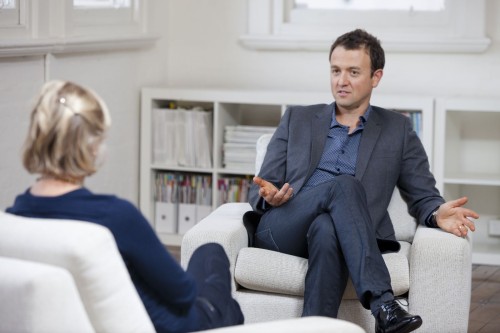 https://www.jobfairs.eu/Jobfairs/media/system/financni_poradce2.png
https://aktualitycz.cz/poznejte-sami-sebe-diky-koucinku/
7
Kariérní centrum MU
Kariérní start
Zásady koučování
Zaměřit se do budoucnosti
Nenutit svůj vlastní názor
Nesoudit ani nekritizovat, ale podporovat
Utlumit své postoje a názory
Pozitivně formulovat
Nedirektivně přistupovat
Klást otevřené otázky
8
Kariérní centrum MU
Cíle
Krátkodobý
Střednědobý
Dlouhodobý
9
Kariérní centrum MU
21. 02. 2020
10
Kariérní centrum MU
Stanovování cíle
Jděte na to chytře!
S – specifický
M – měřitelný
A – akceptovatelný
R – relevantní
T - termínovaný
11
Kariérní centrum MU
Stanovování cíle
„Čeho chci dosáhnout v tomto semestru v rámci svého kariérního rozvoje?“
Co chceš umět na konci tohoto semestru?
Čeho chceš dosáhnout v rámci své kariéry do konce tohoto semestru?
Jak to bude vypadat, až toho dosáhneš?
Na co všechno bude mít dosažení Tvého cíle vliv? Na co ještě?
Podle čeho poznáš, že už jsi svého cíle dosáhl?
Jaké zdroje k tomu potřebuješ? Jaké můžeš využít?
Jaké překážky na své cestě můžeš potkat? Co Ti je pomůže překonat?
V čem je pro Tebe dosažení tohoto cíle aktuální?
Do kdy svého cíle chceš ideálně dosáhnout?
12
Kariérní centrum MU
Kariérní start
Úkol
Vyplňte úvodní dotazník do 28.2. (v Interaktivních osnovách)


Napište svůj cíl, který jste si vydefinoval/a na úvodní hodině předmětu Kariérní start. Využijte všechny části techniky SMART. (Informace o SMART a otázku naleznete v Interaktivních osnovách předmětu).
13
Kariérní centrum MU
Děkuji za pozornost
odehnalova@kariera.muni.cz
komarek@kariera.muni.cz
14
Kariérní centrum MU